Табличні величинита алгоритми їх опрацювання
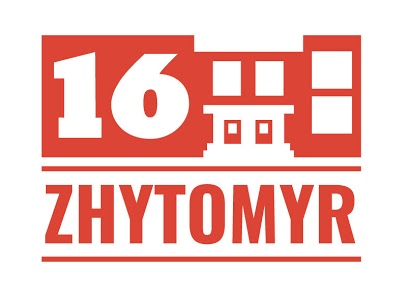 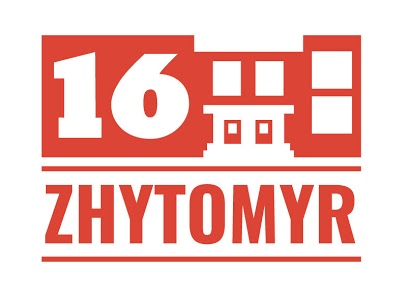 Табличні величини
Масив – скінчена послідовність однотипних елементів

Наприклад, 5   3   4   2
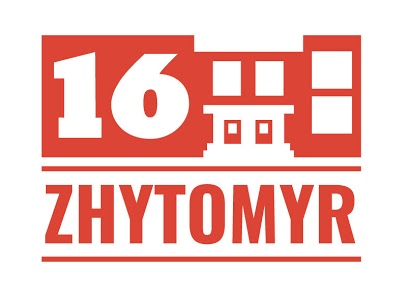 Опрацюваннятабличних величин
Введення та виведення 
елементів масиву

5   3   4   2			5   3   4   2
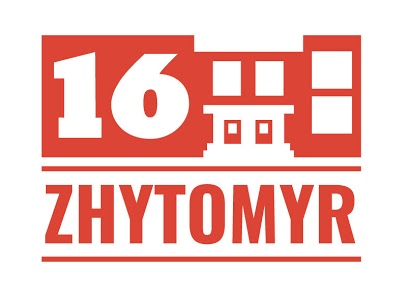 Опрацюваннятабличних величин
Знаходження суми
елементів масиву
5   3   4   2			14
Знаходження добутку
елементів масиву
5   3   4   2			120
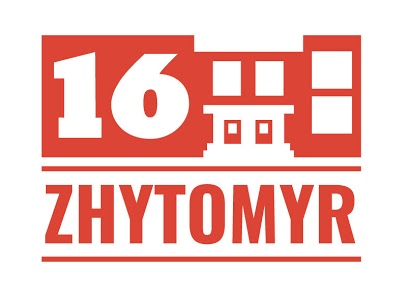 Опрацюваннятабличних величин
Знаходження середнього арифметичного
елементів масиву
5   3   6   2			4
Знаходження квадратів
елементів масиву
5   3   4   2			25   9   16   4
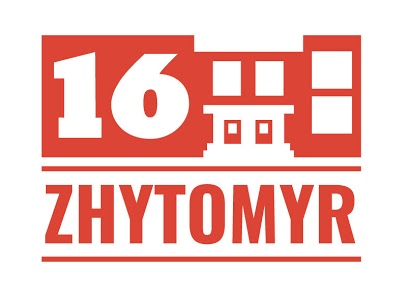 Опрацюваннятабличних величин
Знаходження найбільшого
елементу масиву
5   3   4   2			5
Знаходження найменшого
елементу масиву
5   3   4   2			2
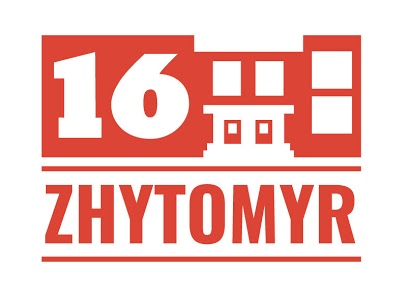 Опрацюваннятабличних величин
Впорядкування
елементів масиву
5   3   4   2			2   3   4   5
Впорядкування
елементів масиву
5   3   4   2			5   4   3   2
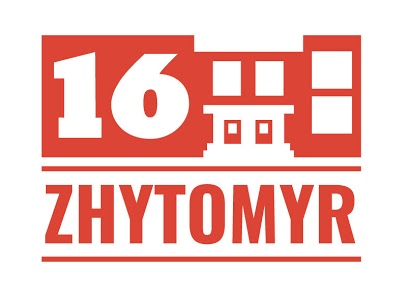 Візуалізаціятабличних величин
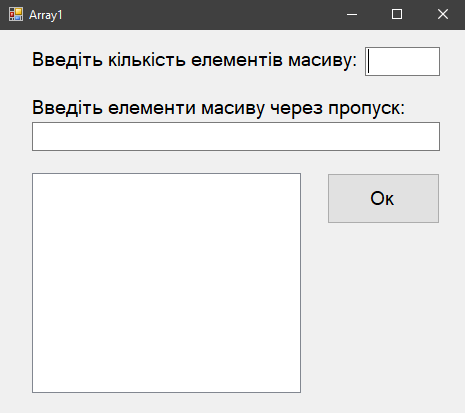 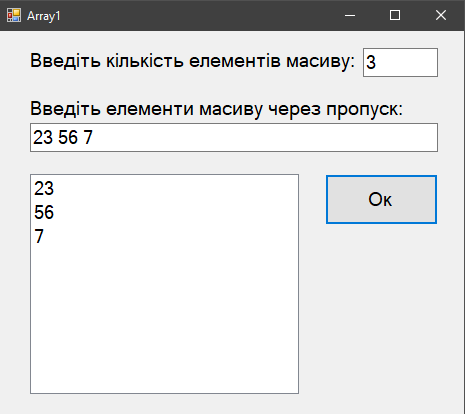 listBox
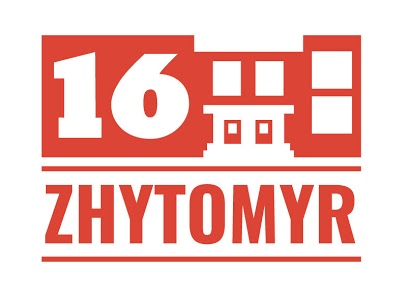 Опис масиву на C#
int[] s = new int[n];
double[] s = new double[n];
s – ім’я масиву
n – кількість елементів масиву
5     3     4     2
n=4   s[0]=5 s[1]=3 s[2]=4 s[3]=2
Введення елементів масиву через пропуск в textBox1
string[] a = textBox1.Text.Replace("\n","").Split(' ');
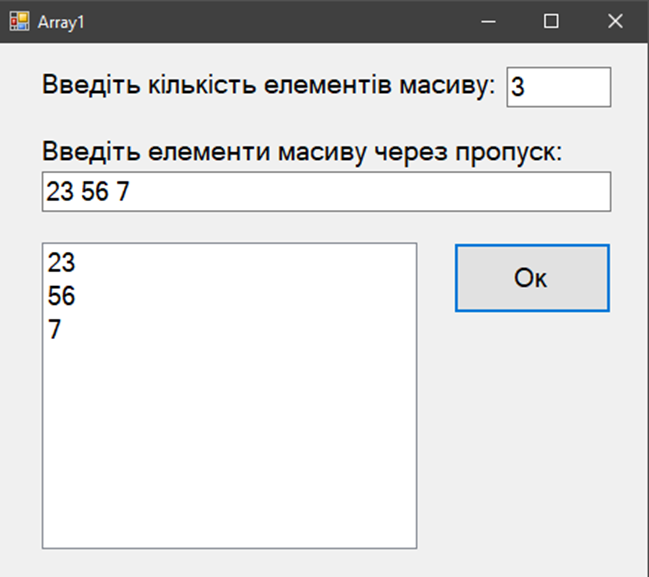 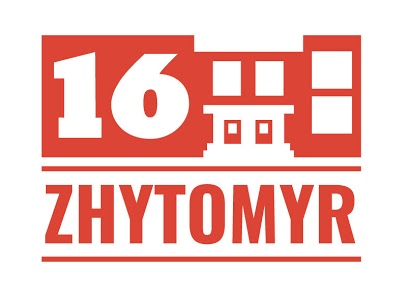 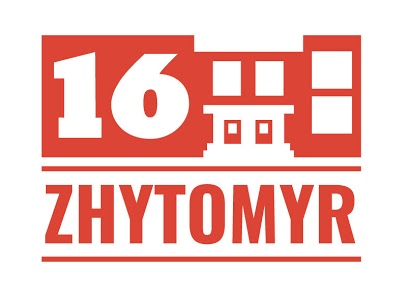 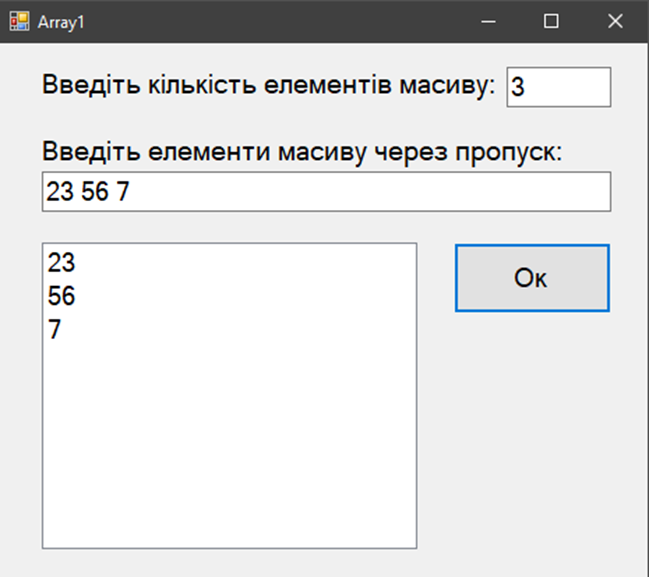 Очищення об’єкту listBox
listBox1.Items.Clear();
Перетворення введених даних в елементи масиву та виведення за допомогою цикла з параметром
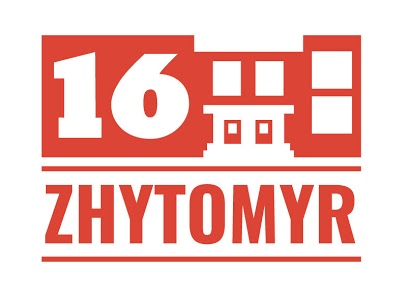 for (int i = 0; i < n; i++)
            {
                s[i] = double.Parse(a[i]);
                listBox1.Items.Add(s[i]);
            }
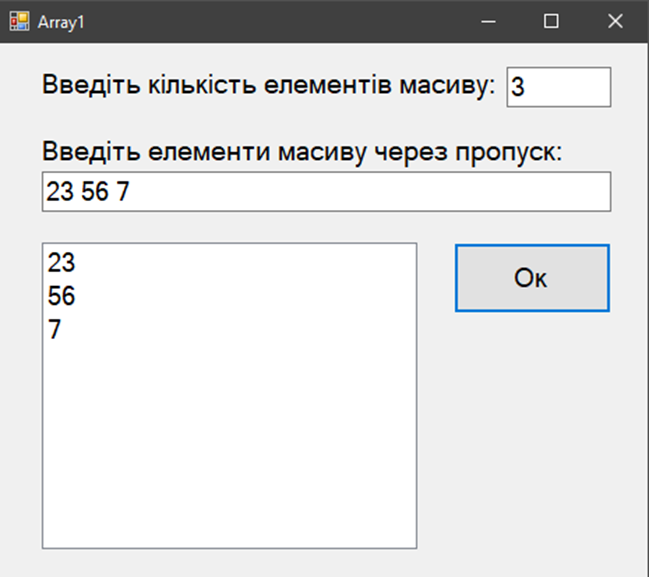 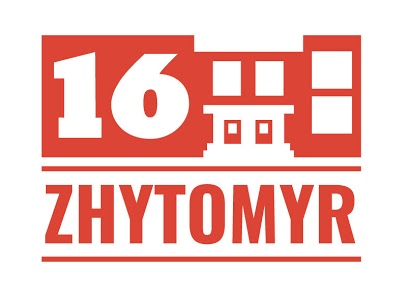 for (int i=0; i<n; i++)
            {
double[] a = new double[n];
a[i] = double.Parse(m[i]);
string[] m = textBox2.Text.Replace("\n", "").Split(' ');
listBox1.Items.Add(a[i]);
            }
listBox1.Items.Clear();
int n = int.Parse(textBox1.Text);